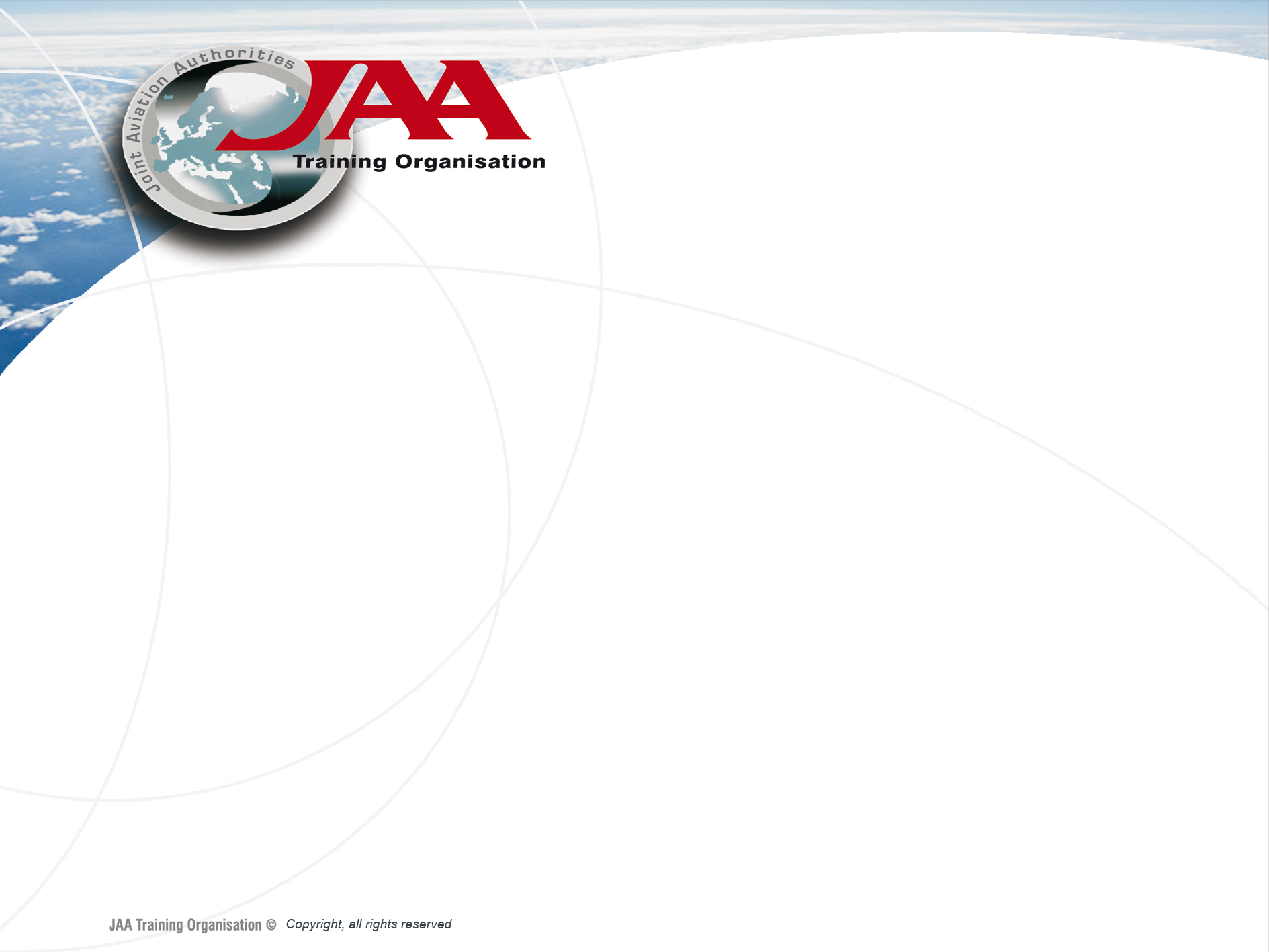 JAA-TO Presentations
International Conference:
RPAS (drones)
Larnaca (Cyprus), 21 October 2016
Filippo Tomasello
Who is the speaker?
Italian Passport
European Citizen
Neapolitan national
Member of international civil aviation family 
15 years flight test engineer in the IAF
15 years in Italian civil Air Navigation Service Provider (ENAV)
15 years in European entities (EUROCONTROL, Commission, EASA)
Since Sept 2014 in EuroUSC-ItaliaTM (today CEO)
JAA TO Faculty Manager for the Drones/RPAS subject, responsible for the development of all JAA TO courses in this category
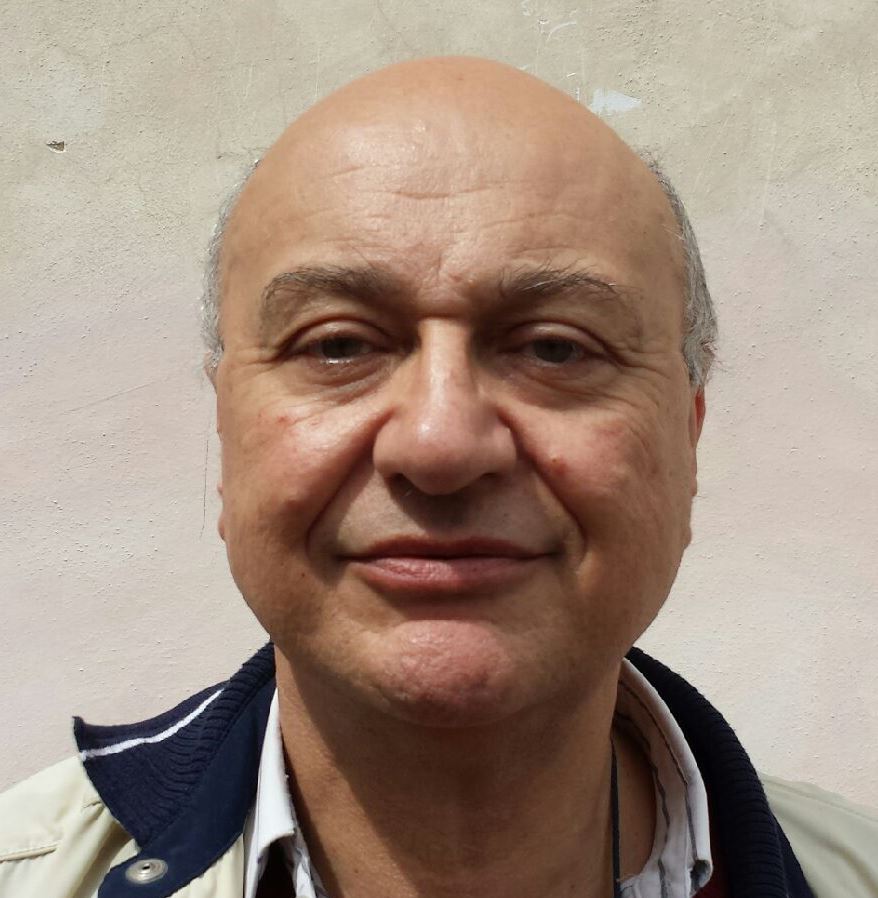 … unfortunately (for him) born in the past century (1950) 
Content
Drone Invasion
Resolution of European Parliament (EP)
29 October 2015
22. Supports the Commission’s intention to remove the 150kg threshold and to replace it with a coherent and comprehensive EU regulatory framework that would allow national competent authorities, qualified bodies or associations to assume validation and oversight activities; considers that the proportionality of the rules should be complemented by the necessary flexibility in processes and procedures
EASA < 150 kg
Also Qualified Entities blessed
Less workload on authorities for segments of aviation of less societal relevance
Qualified Entities
Authority
Reporting
Accreditation
Application
Applicant
Accredited QE
Certificate
Privileges
Privileges
Drones at intersection of four realities
Robotics (NERDs)
aviation
We need to pursue:
Awareness of public
Training (and continuing competence) of remote pilots
Education of managers, professionals, inspectors, instructors, etc.
Aero-modelists
surveys
DRONES
Awareness
Voluntary: DRONE-RULES project aims to create THE reference resource in Europe for RPAS rules, facilitating access to the European market for operators. also showcase opportunities for economic and job growth that RPAS represent for entrepreneurs and SMEs https://ec.europa.eu/easme/en/drone-ruleseu-rpas-rules-regulation-portal 

Compulsory: Appendix I.12  EASA prototype rules https://www.easa.europa.eu/system/files/dfu/UAS%20Prototype%20Regulation%20final.pdf   Awareness leaflet to raise attention of operator about the applicable legislation on aviation safety, security, privacy and data protection, liability and insurance
Standardised training for remote pilots
Independent Qualified Entity (QE)
EuroUSC established in 2003

Operates globally

Standard BNUC-S for remote pilots already recognised by several authorities

Inspectors and Examiners everywhere in the world
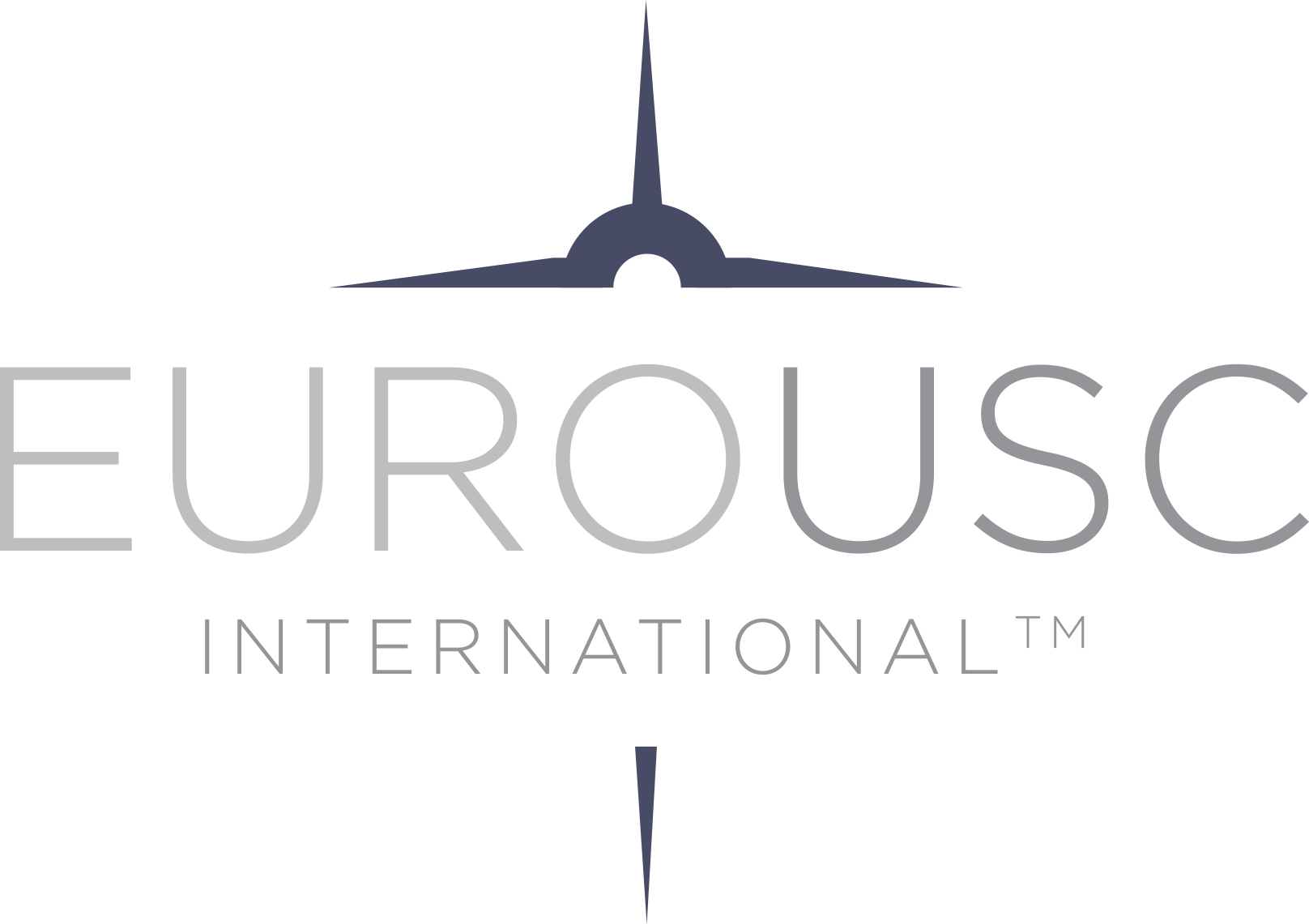 http://eurousc.com/pilot-qualifications
Education beyond awareness and trianing: JAA TO
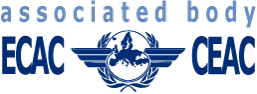 ECAC
Foundation, Non-Profit
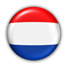 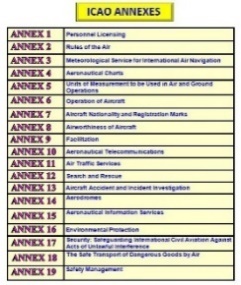 Regulatory Training
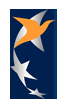 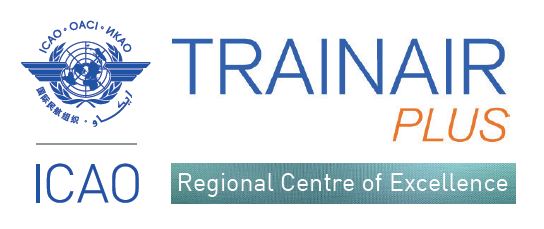 ICAO (RTCE; TPP Full; TPSC Member)
EASA (EVA Member; Approved RITO; E-exam Provider)
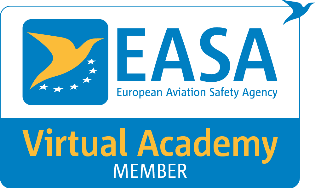 JAA TO’s Courses & Activities
Maintenance
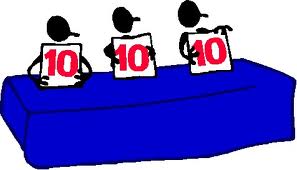 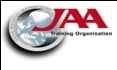 Auditing Techniques
Nominated Postholder
Dangerous Goods
Quality Management
Operations
Airside Safety
Licensing
Intro to Aviation Regulations
> 150 Training Courses and Trainers
> 13 Regional Training Locations Worldwide
Assisted building >5 National Training Academies
> 500 courses scheduled annually
Safety Management Systems
PRM
Accident and Incident Investigation
Environmental
SAFA
International Aviation Law & Policy
Certification
Flight Dispatch
Fatigue Risk Management
Logistics Management
Human Factors & CRM
Crisis Management
Aviation English
Military
Train the Trainer Programs
Accountable Manager Seminar
Facilitation
Airworthiness
Aerodrome & Ground Operations
Training Portfolio
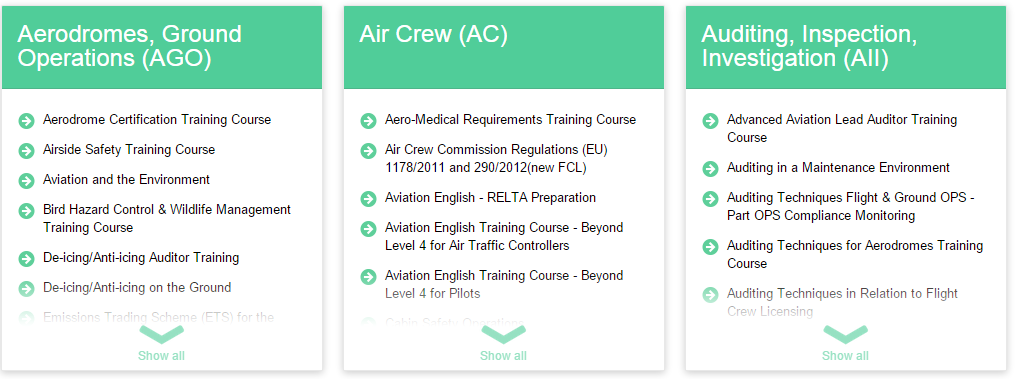 8 Main Categories
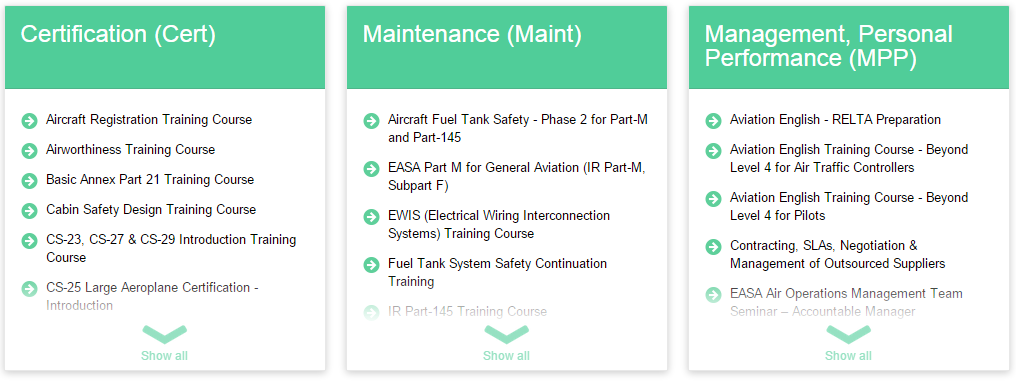 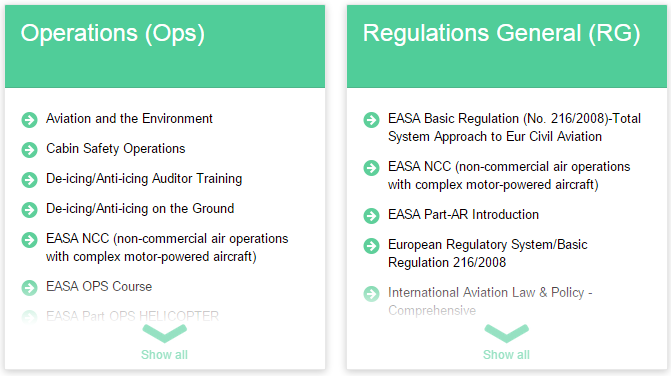 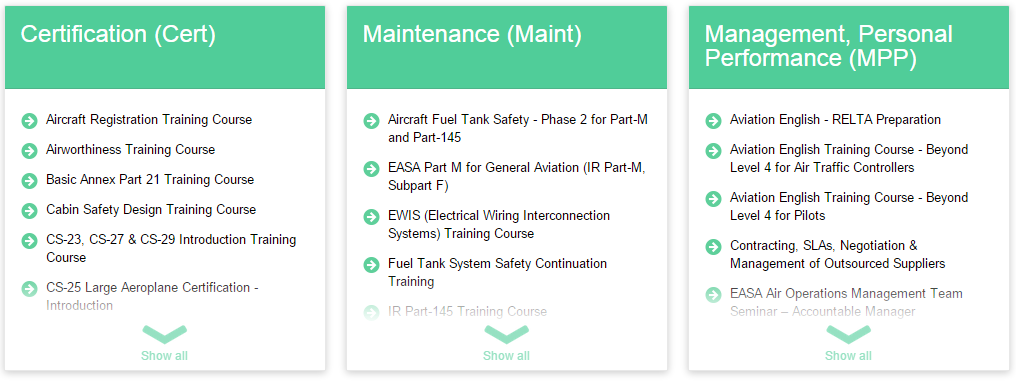 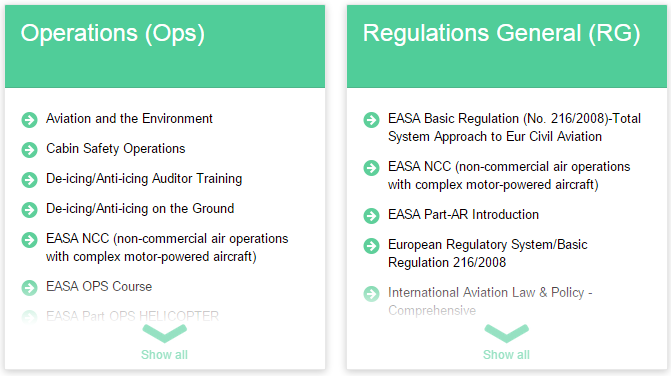 JAA TO RPAS Faculty
RPAS – INI – Initial  course on the scenario and international regulatory framework of non-military RPAS https://www.jaato.com/courses/499 
RPAS – OPS on professional operations of RPAS “operation centric” (i.e. the operator is the responsible entity for safety of operations, even in the absence of a formal type certificate for the aircraft) https://www.jaato.com/courses/552/ 
Sister courses on integration of RPAS in ATM at EUROCONTROL IANS https://trainingzone.eurocontrol.int/ilp/pages/coursedescription.jsf?courseId=4996611
Courses at Clients’ Locations
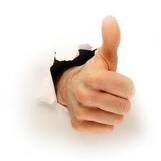 Advantages:

Larger groups, own location
Cost-effective
Translation & Interpretation
Tailoring
Combination of courses
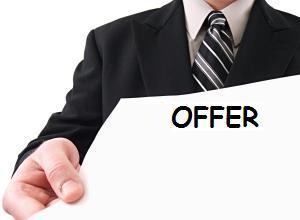 What can JAA TO Offer?
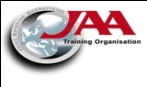 Partnerships in various levels:
Course Delivery by JAA TO
Joint Course Delivery/Development
Classroom or virtually
Train the Trainers
Licensed use of JAA TO’s ITMS (Integrated Training Management System)
Assistance in Setting up Training Academies
A blend of the above